Un po’ di GEOGRAFIA
Quiz per la classe IV D 
di Antonio Amata
Azzecca la regione
Hai 15 secondi per rispondere
Toscana
Hai 15 secondi per rispondere
Molise
Hai 15 secondi per rispondere
Laghi italiani – Trova l’intruso
Lago di Bolsena
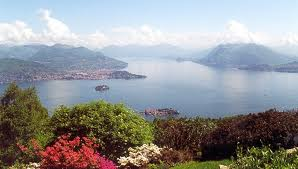 Lago Maggiore
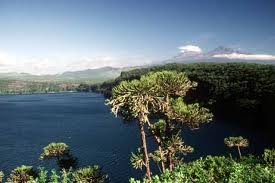 Lago Vittoria
Fiumi italiani
Il Delta del Po si trova:

 In provincia di Venezia
In provincia di Bari
In provincia di Ferrara
In provincia di Bologna
Lo sapevo pure io!
Ritenta
Geogenius!